Quelle est votre capacité à oublier ce que Dieu a fait pour vous dans le passé ?
Lecture de Josué 3 et 4
Le souvenir d’une traversée précédente
Le souvenir d’une traversée précédente
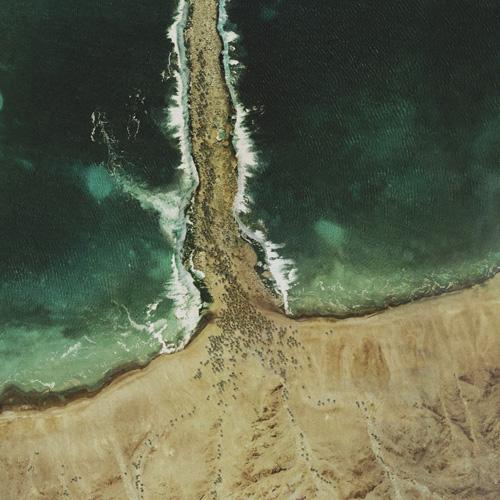 Le souvenir d’une traversée précédente
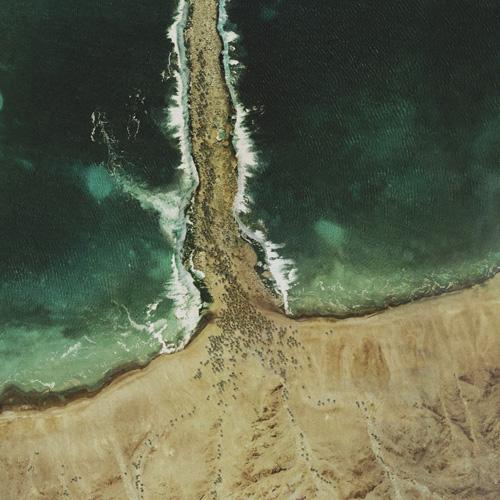 Avec Josué :

Le récit est long
Avec Moïse :

Le récit est court
Le souvenir d’une traversée précédente
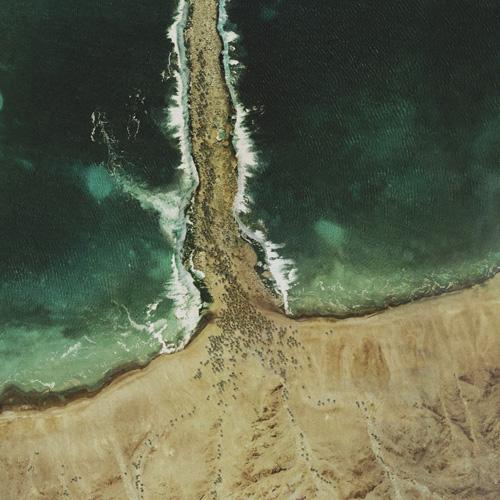 Avec Josué :

L’arche de l’alliance est en tête du cortège
Avec Moïse :

Moïse est en tête du cortège
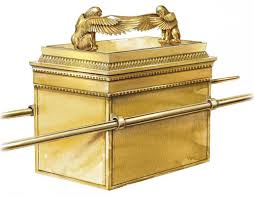 Le souvenir d’une traversée précédente
Le souvenir d’une alliance précédente
→ La purification

→ Le rôle des prêtres

→ La traversée
Un mémorial pour se souvenir
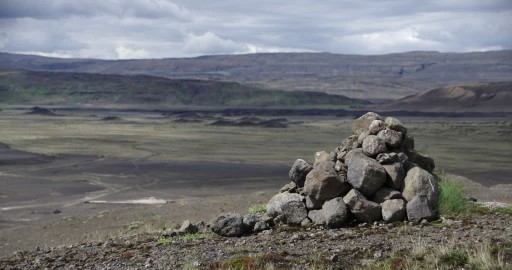 CONCLUSION
“DIEU A DONNÉ UNE SOEUR AU SOUVENIR, IL L’A APPELÉ ESPÉRANCE”